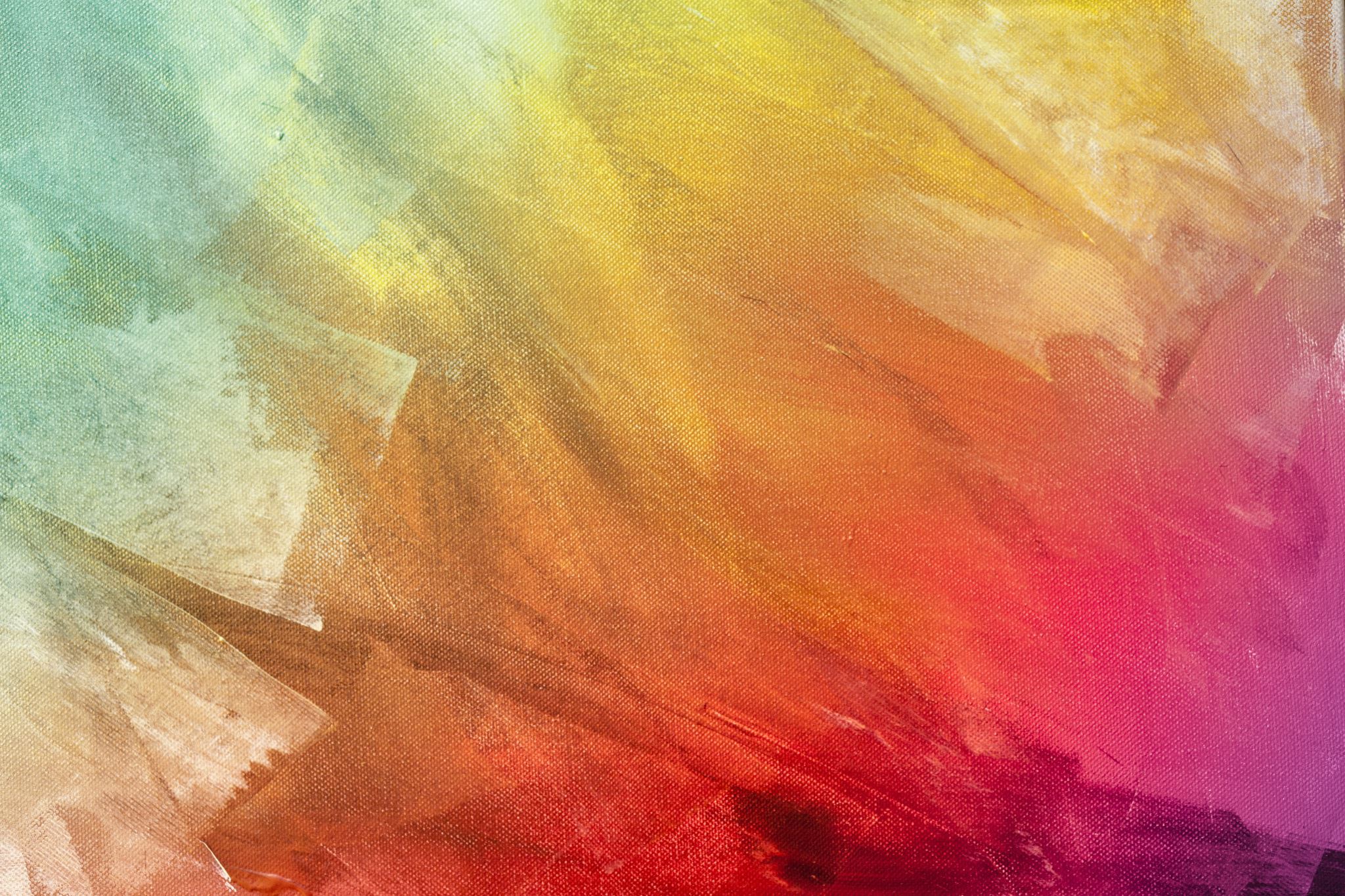 St. Elizabeth Parish
Strategic Planning
Strategic Planning Effort
Bishop Persico recently met with the pastors and planning committees from churches in the Bradford Deanery, including St. Elizabeth Parish, to outline the critical priest shortage that the Diocese of Erie faces.  There are currently 109 active priests in the Diocese and in five years, that number is expected to be 67 due to retirements. There are 97 parishes in the diocese.
The Bishop has directed parishes to thoughtfully consider how they can move forward given these numbers.  He has challenged parish communities to consider: 
 ways in which the people can take responsibility for deciding each parish's direction, 
developing leadership teams for the parish, and
 identifying key ministries for each community.  
This approach will allow priests to focus on sacramental duties such as presiding at weekend Liturgies as well as Baptisms, Funerals and Weddings.  
A preliminary report for St. Elizabeth Parish is due to the Bishop on August 1.
Three Key Questions
Bishop Persico has directed that the St. Elizabeth's Planning Committee answer the following:
What  is the desired parish configuration for the future?
What will St. Elizabeth's leadership structure be?
What are the key ministries on which the parish will focus?
The following slides provide you with key information about current trends, demographics and options that we might consider.  
Please join us after the weekend liturgies on July 9-10 for more detailed information about the strategic planning process and an opportunity to share your thoughts.